GOOD LABORATORY PRACTICE
FINAL REPORTING AND ARCHIVING
Supplemental materials for Good Laboratory Management Training Manual for Trainers
Prepared by Richard Fethiere, University of Florida
FEED THE FUTURE INNOVATION LAB FOR LIVESTOCK SYSTEMS
Background
Final report
 Archives
 Quality Assurance Unit
READING:
Section 9.2 of OECD GOOD LAB PRACTICES
What SHOULD BE INCLUDED IN THE FINAL REPORT?
THE FINAL REPORT
Once a final report has been signed by the study director, it cannot be changed. If there is a need to correct or amplify the report, this must be done by issuing a separate amendment to the report. The amendment must indicate what is being changed, or what is being added to the report. The amendment must be signed by the study director and must be audited by the Quality Assurance Unit (QAT)
Reporting of study results
ARCHIVES
ARCHIVES
ARCHIVES: FUNCTION
Long-term secure storage and fast data retrieval
Contains all original scientific data, master documents, reports, etc.
Endpoint of regulated work
To consider
It is important to guarantee that all the data are transferred and that there is a record of what is transferred
Archives: Submission form
Archives: History
The archived materials must be protected from interference (particularly unauthorized removal that will lead to loss) and from disasters like fire and flooding and deliberate vandalism. Therefore, entry to the archives should be restricted
You need an SOP to describe the conditions of entry (sign in and out) and a list of persons who are allowed access
Archives
Under conditions that minimize deterioration
Fire/Flood precautions
Air-conditioned environment
Computer backups maintained in safe cabinets
QUALITY ASSURANCE UNIT
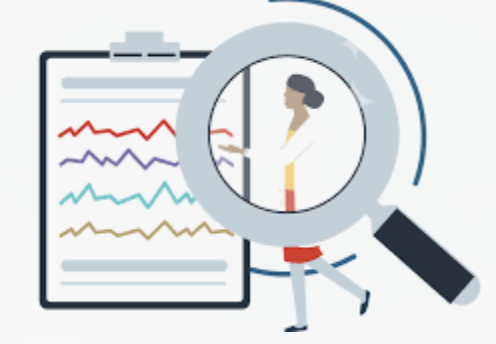 QUALITY ASSURANCE UNIT
To understand the work of the QAU it should be remembered that GLP is a standard for the organization of studies
GLP is not a set of rules that judges the scientific value of studies
The QAU works in the area of compliance with GLP and in the area of study organization



GLP is concerned with the organization of studies and the way in which they are:
Planned
Performed
Recorded
Reported
Monitored
READING:
Section 2 ON QUALIFICATION OF QUALITY ASSURANCE PERSONNEL
QUALITY ASSURANCE: Responsibilities (from GLP)
Ensure study plan and SOP are available
Ensure study plan and SOP are followed
By inspector
By audit
The GLP regulations require that the QAU has a documented program. This means that the QAU must have its own SOP on how it operates and must record what it does
READING:
Section 2 of OECD GOOD LAB PRINCIPLES
QUALITY ASSURANCE: Responsibilities
Report findings in writing
Review final reports
Prepare / Sign Quality Assurance statement
The GLP Principles require QAU to check that all personnel have protocols and SOP available for their work and that these documents are followed during the performance of their work
QUALITY ASSURANCE: Responsibilities
When the QAU performs an audit/inspection it must be recorded in writing.  Any findings resulting from the investigation must be reported to the appropriate person in management and the study director if the finding is about a specific study
Report findings in writing
Review final reports
Prepare / Sign QA statement
QUALITY ASSURANCE: Responsibilities
Review study plan
Review SOP
QUALITY ASSURANCE: Inspection / Audit
3 Types
QUALITY ASSURANCE: Unit/Audits
QA Unit is a team responsible as defined by the GLP to ensure that the laboratory is in compliance with GLP rules
This team is organized to work independently from the personnel in charge of study operations and functions as witnesses to the pre-clinical research process
QUALITY ASSURANCE STATEMENT
Read the definition of facility inspections in the OECD consensus document Quality Assurance and GLP: Section on QA inspections
Consult the Good Laboratory Management Training Manual for Trainers https://livestocklab.ifas.ufl.edu/resources/glp/ Direct link to manual in PDF: https://livestocklab.ifas.ufl.edu/media/livestocklabifasufledu/pdf-/MANUAL-Fethiere_UF_Good-lab-management-practices_2022.pdf